Дикие птицы
В лесу – золотая осень
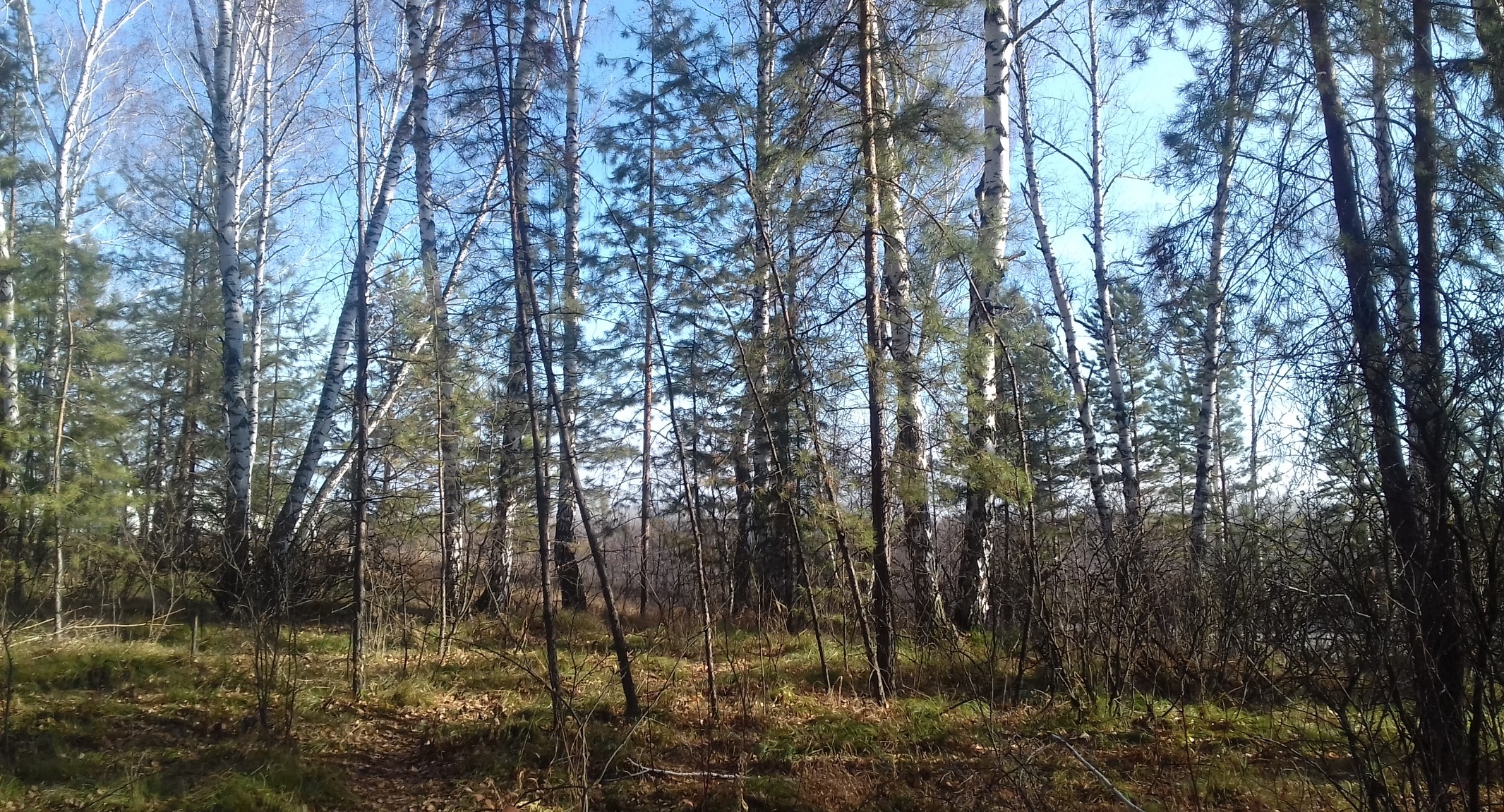 Поздней осенью в лесу
Сова
Ой ты, Совушка-Сова,Удалая голова.Ты ночами не летай,И зверюшек не пугай.Не пугай, Сова, Зайчишку,Не пугай Лису и Мишку -Звери тоже спать должны,Звери просят тишины.
Снегирь
Летом, честно говоря,Трудно встретить снегиря. А зимою - благодать! - За версту его видать!
Синицы
Прилетели к нам синицы,
Где здесь можно подкрепиться? 
Гости милые, для Вас, мы накрошим хлеб сейчас!
Дятел
Вдруг в лесу раздался стук.
Это дятел долбит сук.
Он деревья не калечит, 
Он деревья клювом лечит.
Сорока
Рано утром издалека
Прилетела к нам сорока.
Стала громко стрекотать, 
Длинным хвостиком махать, 
Зернышки она клевала,
Все на свете рассказала.
ВОРОБЕЙ
Эта маленькая пташкаНосит серую рубашку, Подбирает быстро крошкиИ спасается от кошки.
Голубь
Голубь плавно приземлился,Отряхнул все пёрышки,И на месте закружился –Собирая, зёрнышки.
Мы повесили кормушки,
В них насыпали зерно.
Для голодных птиц зимою
Очень вкусное оно.
Прилетайте к нам, синицы, 
Голубь, клест и воробей!
И, конечно, ждем мы в гости
Красногрудых снегирей.
Зимовать у нас остались-
Дятлы, совы, воробьи. 
Галки, голуби, синицы. 
Прилетели снегири.
Спасибо за внимание!